The Revelation
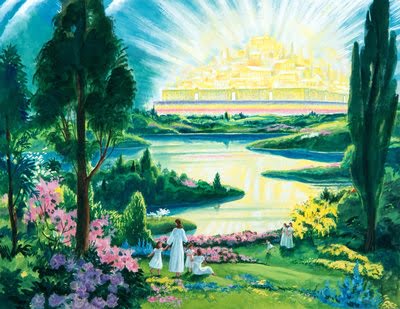 24. New heavens and a new earth
chapter 21
Revelation Review
Earthly Setting (1-3) – Jesus speaks, saints in crisis
Heavenly Setting (4-5) – God reigns; His plan (accomplished by the Lamb) will be carried out
Dramatic Cycles Picturing God’s Action:
Seven Seals (6-8) – Judgment (Saints protected)
Seven Trumpets (8-11) – Judgment (Saints testify)
Seven Signs (12-15) – Dragon & Beast vs. Saints
Seven Bowls (15-16) – Total wrath poured out
Final Showdowns:
Fall of Babylon (17-19) – and Bride readies herself
Defeat of Satan (19-20) – Christ conquers & reigns
New Jerusalem (21-22) – naught unclean will enter
Bridge from Sermon
Read Isaiah 60
Where do you see a continuation from the vision of Isaiah 2:1-5?
What about this vision points to things beyond this present age?
Revelation 21:1 – 22:5
Read (listen to) the chapter.
Picture the vision in your mind, let the symbols captivate your imagination.
Making sense of Rev. 21-22
See biblical patterns
What passages, stories, images from the Bible find their culmination in this vision? 
New creation, garden city, tree of life
Tabernacle, temple, God dwells with man
Temple fulfilled, water flows out (Ez.40-48)
Water of life (John 4, John 7)
City of God, wealth of nations (Isaiah 60)
Twelve tribes + twelve apostles
“They will reign forever” (2 Sam 7, Daniel 7)
“It is done!” Grand conclusion of God’s work
Making sense of Rev. 21-22
See in context 
Contrast New Jerusalem with Babylon 
Bride/Wife of the Lamb (vs. the harlot)
High mountain (21:10) vs. wilderness (17:3)
Adorned for husband (vs. gold, jewels, etc.)
Water of life (vs. the cup of impurities)
Kings bring glory (vs. fornicating with kings)
Wealth is a blessing to the world
Nothing unclean, detestable, false
Name of God/Lamb on their foreheads
They will reign forever and ever
Making sense of Rev. 21-22
Original Readers
What promises were made to the seven churches in ch.2-3?  
Eat of the tree of life (2:7)
Give you the crown of life (2:10)
Hidden manna, white stone (2:17)
Authority of the nations; morning star (2:27)
Clothed in white; name not blotted (3:5)
Pillar in the temple of God; new name (3:12)
Grant him to sit on my throne (3:21)
Reflections on Rev. 21-22
How does this hope motivate you to overcome?
The Revelation
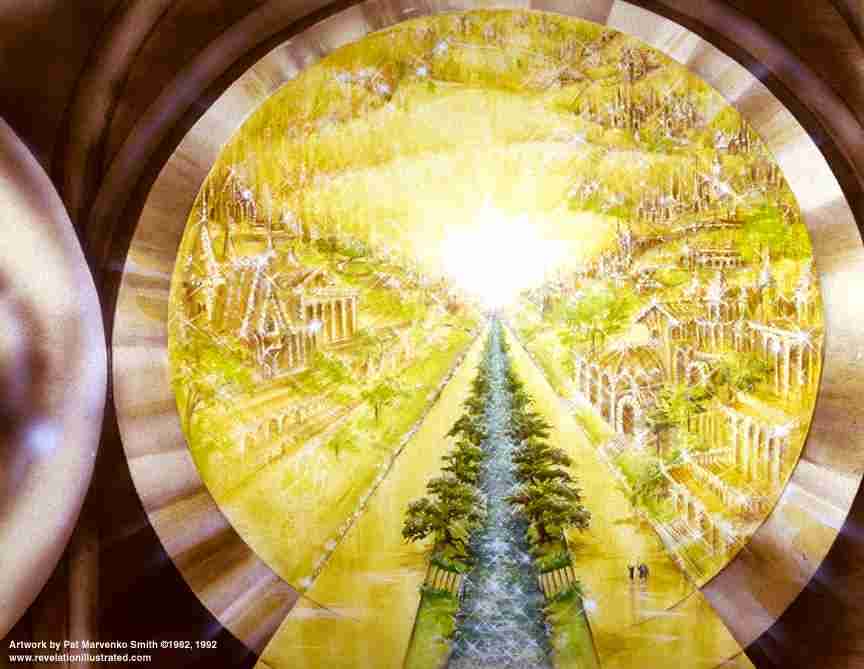 For Wednesday (5/31)
24. They will reign forever (ch.22)